Пространство университетской библиотеки: навстречу образованию и науке
Постановка проблемы
“Если студенты, преподаватели, исследователи могут получить доступ к информации в электронном виде когда и где угодно в университете или вне его, то в чем заключается ценность библиотеки как физического пространства?”
Типы пространств
Ключевые характеристики пространства
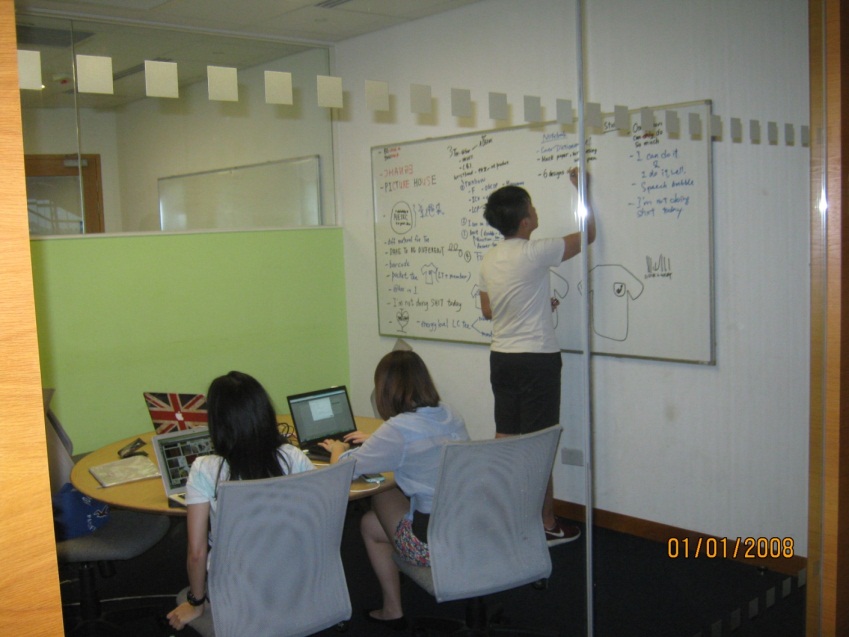 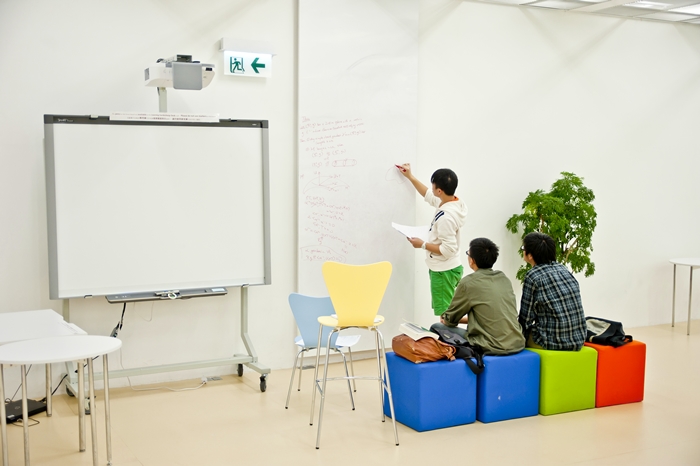 План организации пространства  НБ: Исследовательская зона
Цель: организация исследовательского пространства для удовлетворения потребностей междисциплинарных лабораторий, работы проектных команд, совместной работы студентов и преподавателей.
Характеристика:
Изолированные аудитории:
- 2 аудитории для 5-10 человек
- 2 аудитории для 10-15 человек
- 1 аудитория для 20-25 человек
Зона открытого пространства
Кабинетная зона для 5 - 7 человек
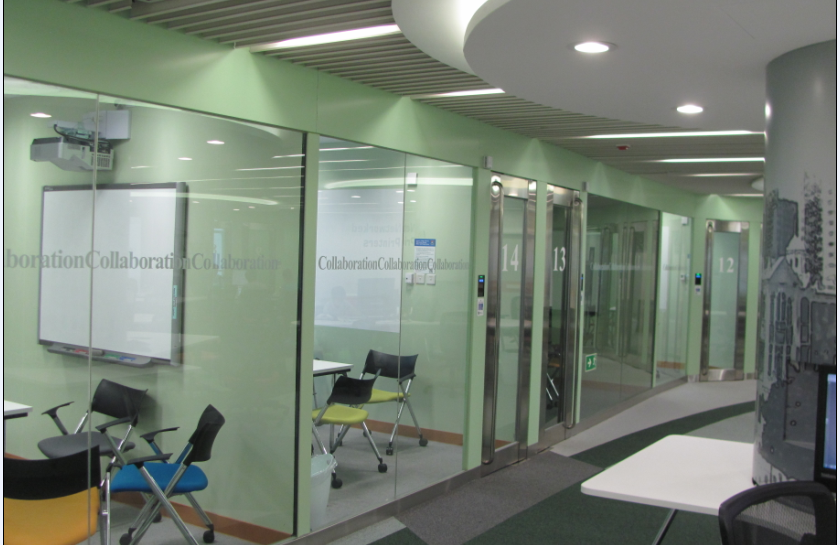 План организации пространства  НБ: Обновленный функционал читальных залов
Цель: создание новых учебных пространств в отраслевых читальных залах для поддержки активных и интерактивных методов обучения студентов.
Характеристика:
разграничение зон по уровню шума: индивидуальные “тихие” зоны, и “шумные” зоны для совместной работы.
создание пространств с учетом различных стилей/форм обучения. 
организация помещений для групповых занятий, презентаций, компьютерных классов (от 6-8 до 45-50 человек) 
создание зала-трансформера для проведения конференций и собраний
План организации пространства  НБ: Переходы
Цель: задействовать пространства коридоров на втором этаже нового здания для создания неформальных пространств учебы и отдыха (“третье место”).
Характеристика:
зоны отдыха; 
пространства для выставок; 
организация пространства,
располагающего к инициативе 
и сотворчеству.
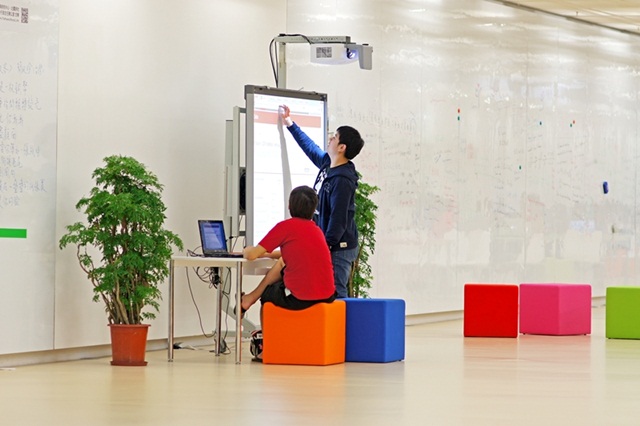 План организации пространства  НБ:  Единый информационный центр 24/7 (круглосуточный читальный)
Создание единой точки доступа к библиотечным и информационным услугам, консультациям. 

Организация комфортного пространства как для индивидуальной и групповой работы пользователей, так и для общения
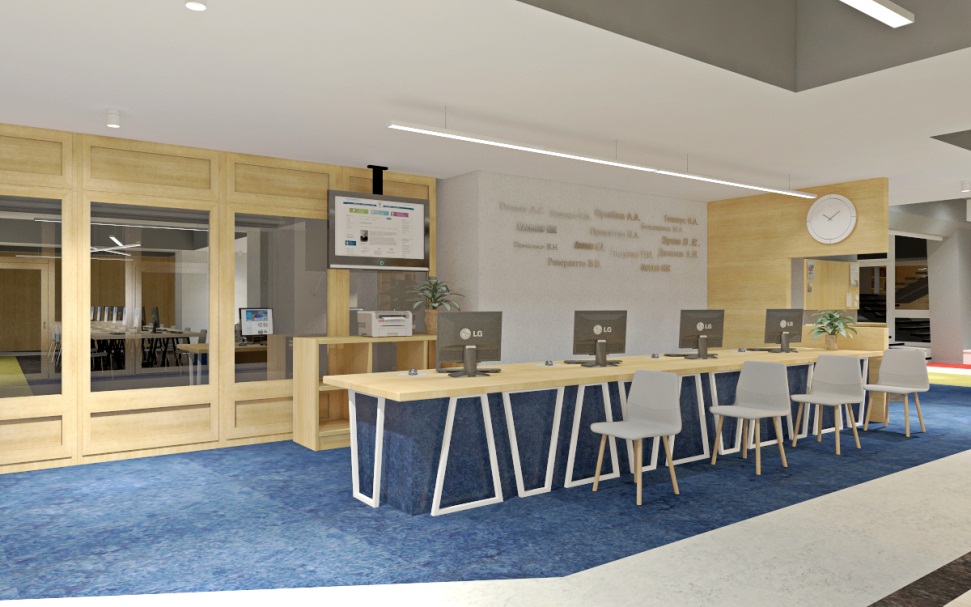 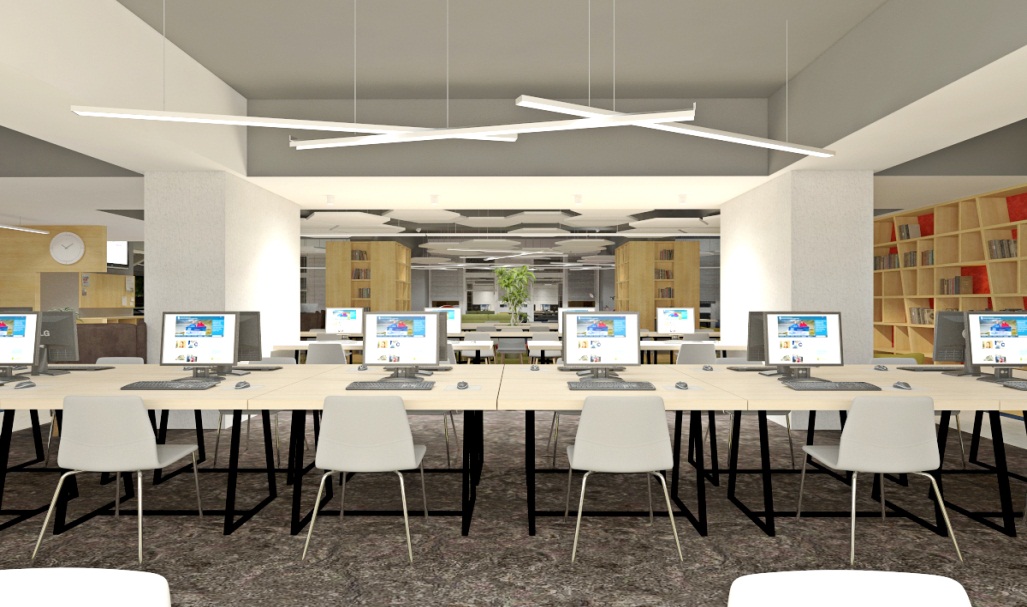 Единый информационный центр 24/7 (круглосуточный читальный)
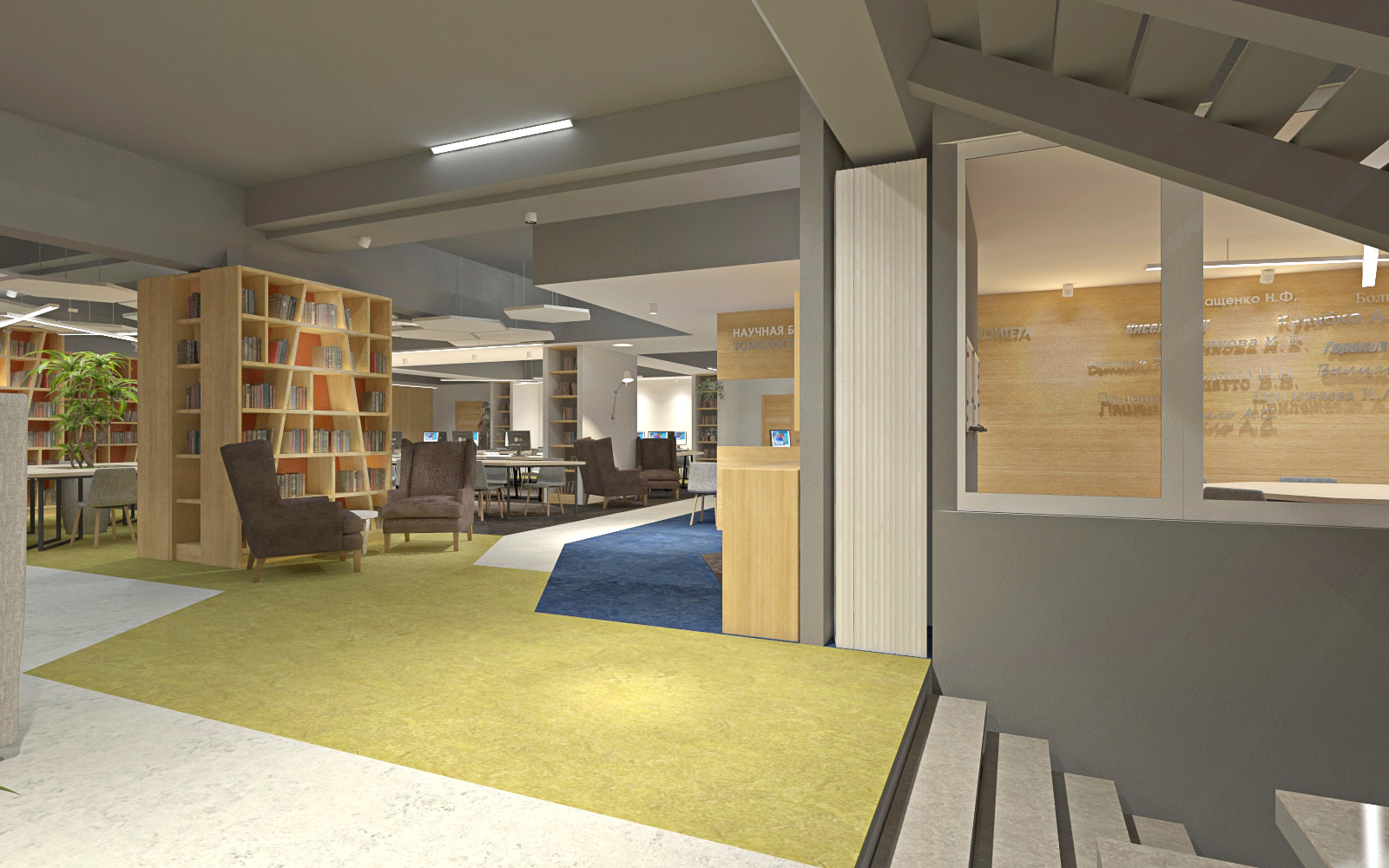 Единый информационный центр 24/7 (круглосуточный читальный)
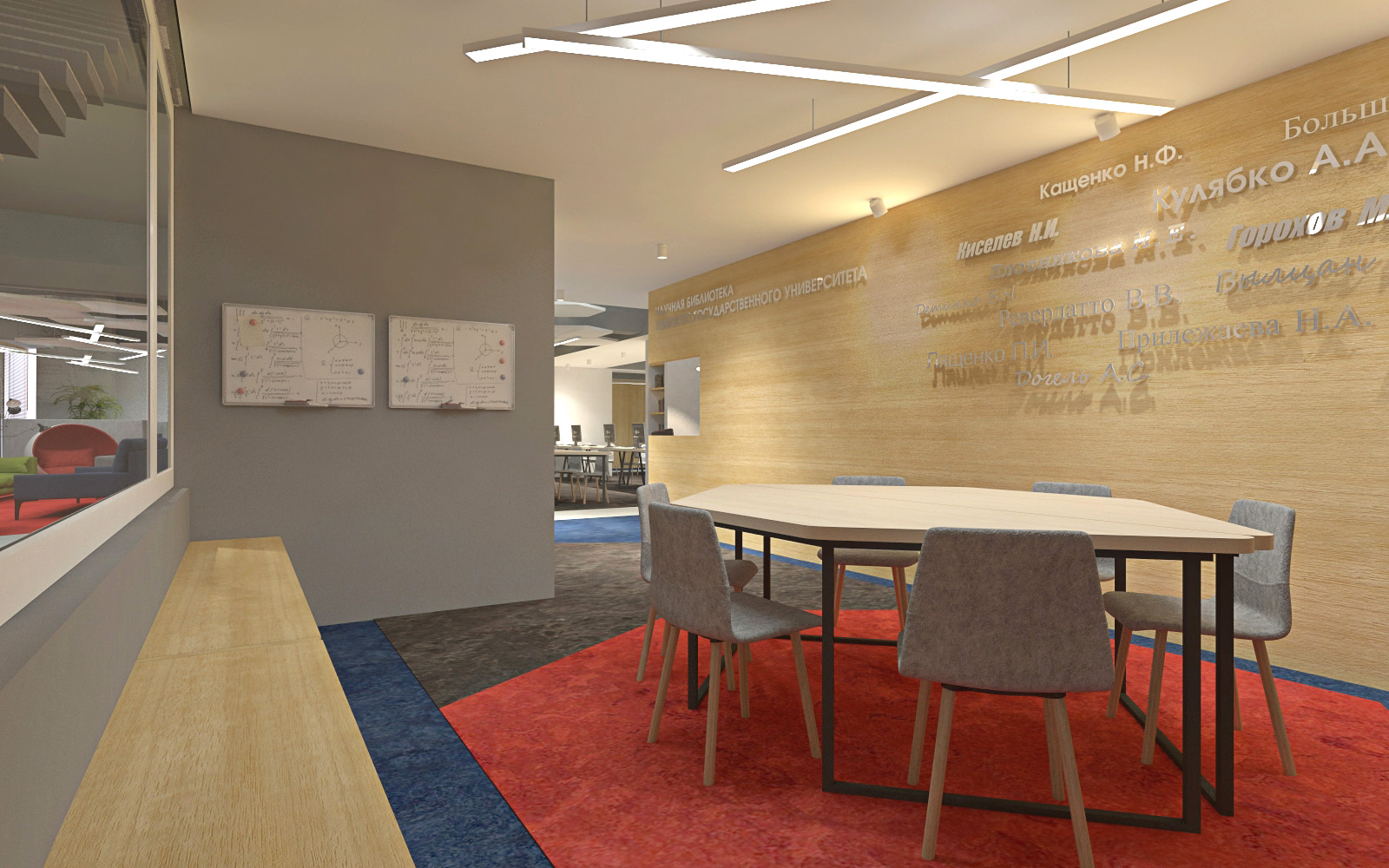 Единый информационный центр 24/7 (круглосуточный читальный)
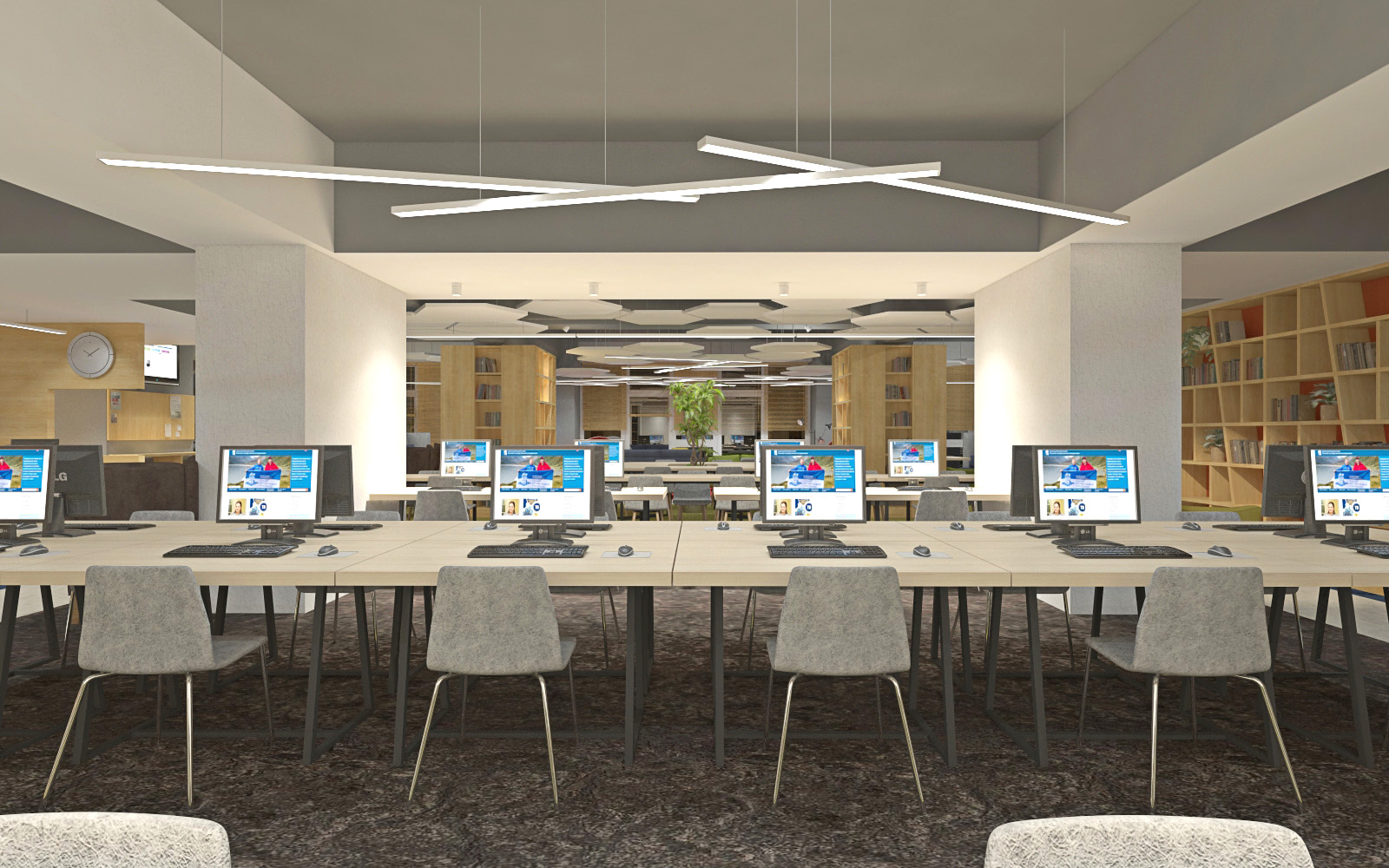 Единый информационный центр 24/7 (круглосуточный читальный)
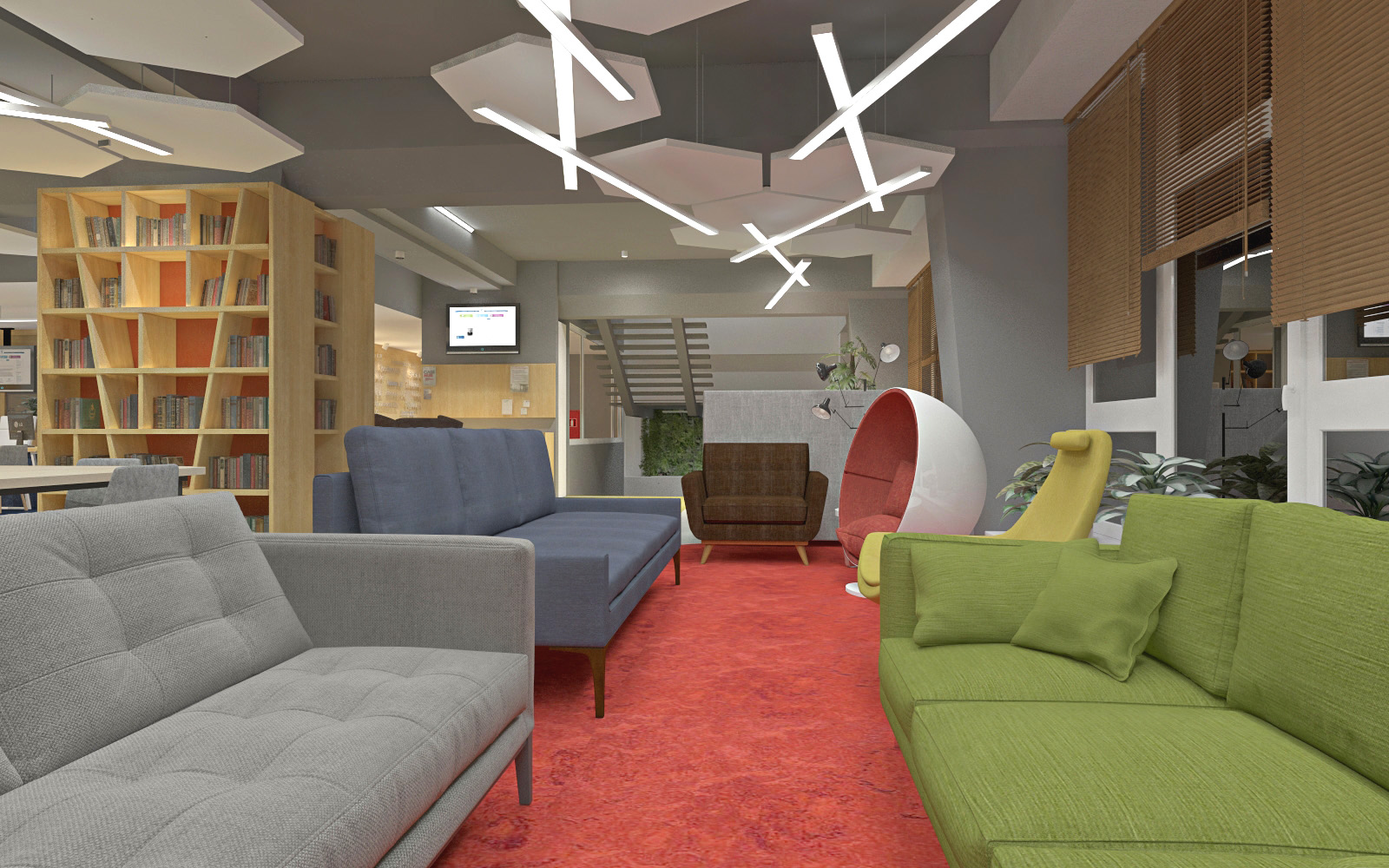 Старое здание НБ
Развитие открытого музейного пространства



Conference facilities
Спасибо за внимание